আজকের ক্লাসে সবাইকে স্বাগতম
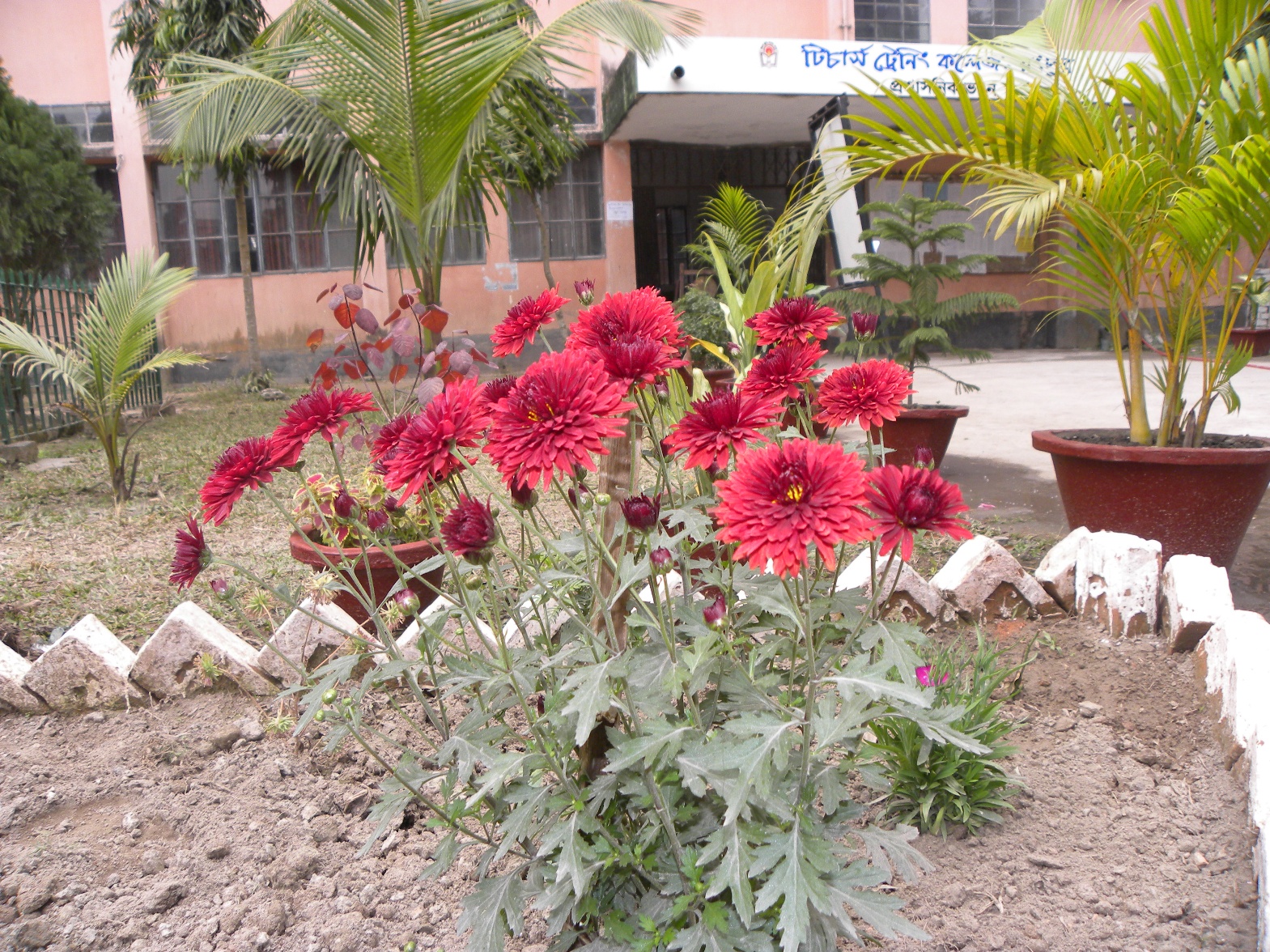 শিক্ষক পরিচিতি
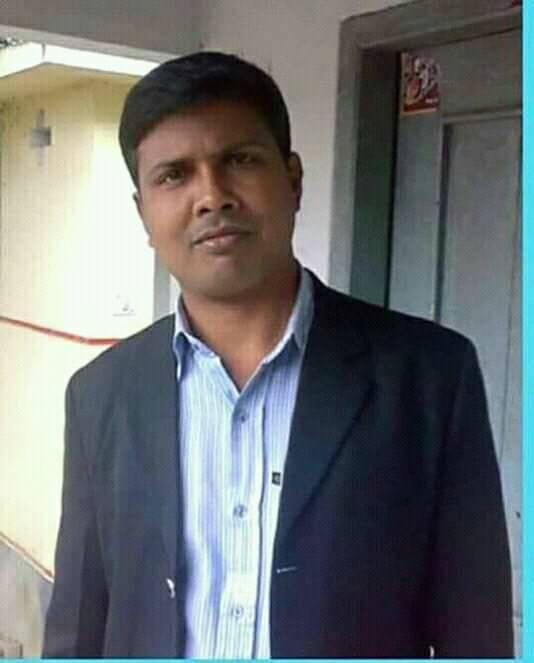 মোঃ শহিদুল হক   
সহকারী শিক্ষক (গণিত)
খোর্দ্দকোমরপুর হামিদা চৌধুরী দাখিল মাদ্রাসা,গাইবান্ধা  
ইমেইলঃ shahidhaque@gmail.com
বিষয়ঃজীব বিজ্ঞান
অধ্যায়ঃ৬ষ্ঠ
শ্রেণিঃনবম-দশম 
সময়ঃ ৫০ মিনিট
এসো একটি ছবি দেখি
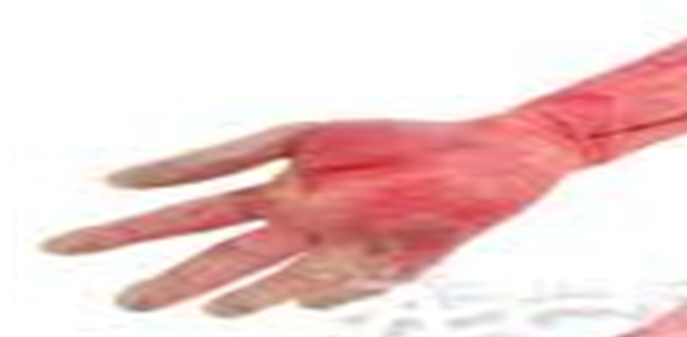 আজকের পাঠ
ধমনি ও শিরা
শিখন ফল
এ পাঠ শেষে শিক্ষার্থীরা---
ধমনি ও শিরা কী বলতে পারবে।
ধমনি ও শিরার পার্থক্য ব্যাখ্যা করতে পারবে।
ধমনি ও শিরার কাজ বিশ্লেষণ করতে পারবে।
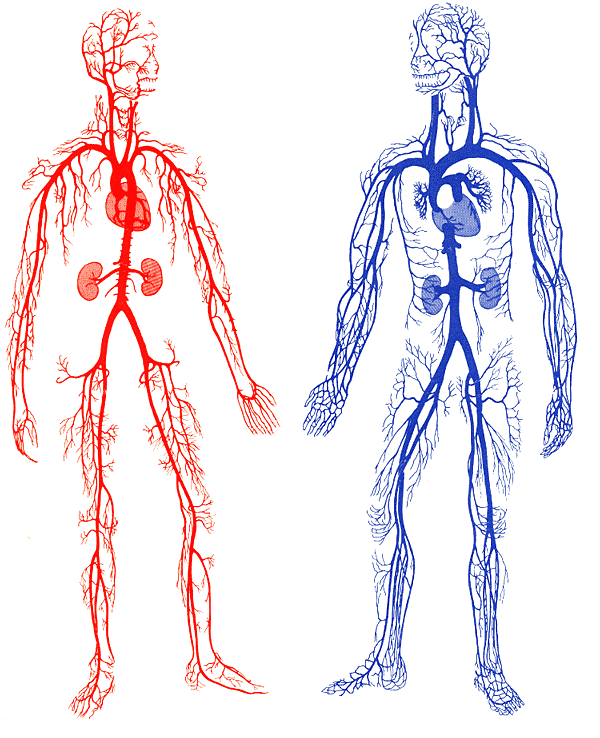 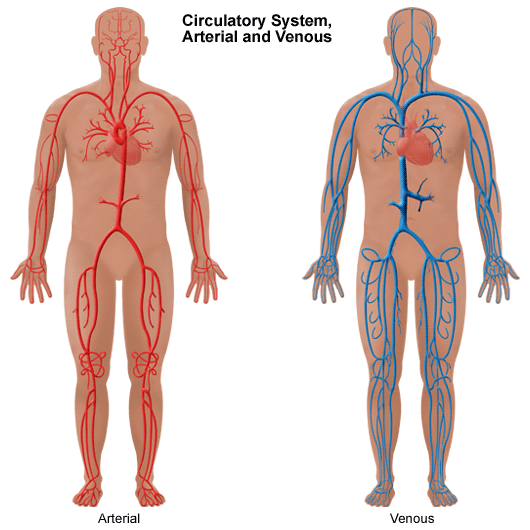 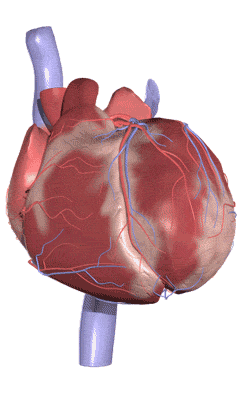 ধমনি
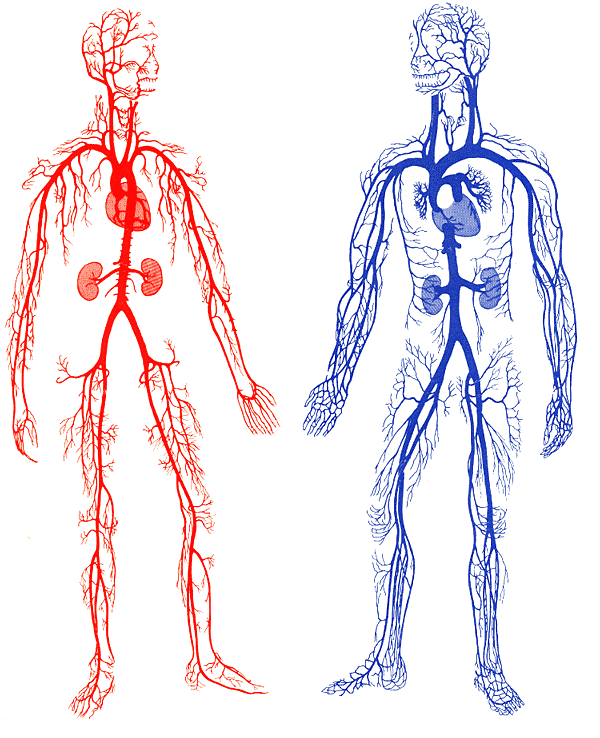 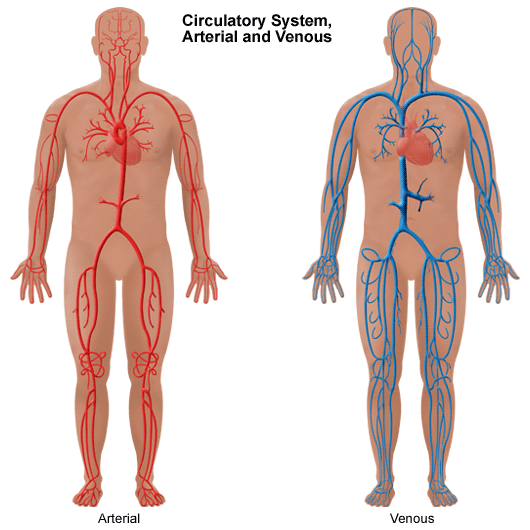 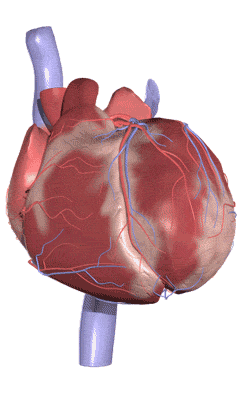 শিরা
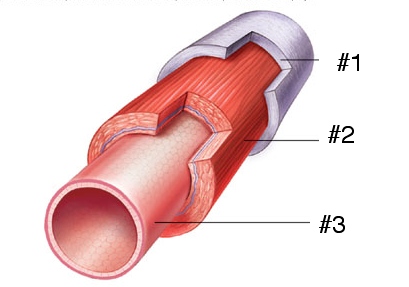 টিউনিকা এক্সটার্না
টিউনিকা মিডিয়া
টিউনিকা ইন্টারনা
ধমনি ও শিরার তিনটি স্তর থাকে
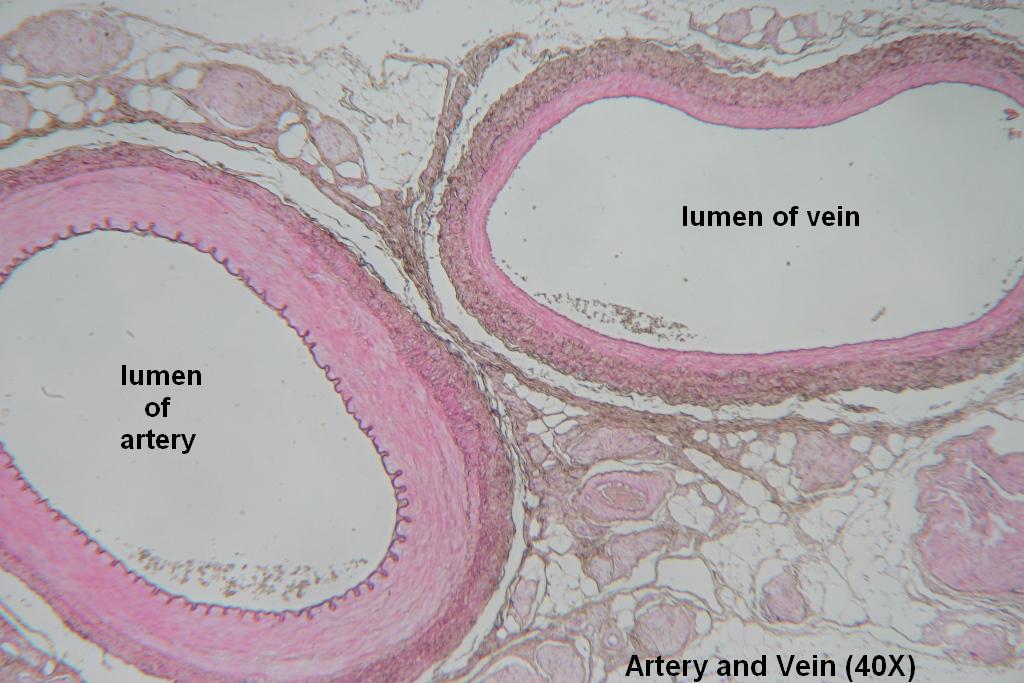 ধমনি প্রাচির
শিরা প্রাচির
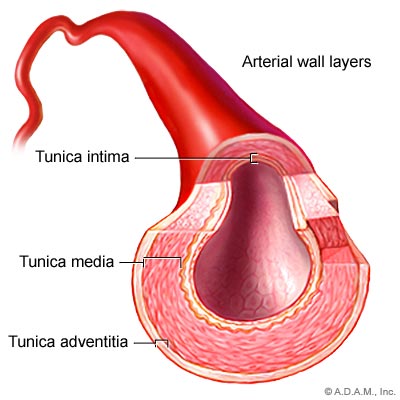 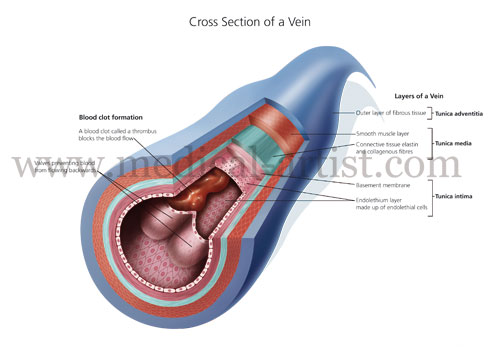 ধমনি
প্রাচীর
শিরা
কম পুরু ও কম স্থিতিস্থাপক
পুরু ও স্থিতিস্থাপক
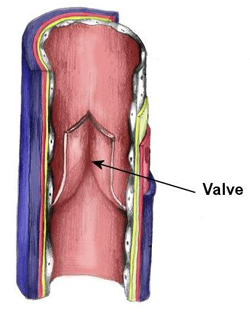 কপাটিকা
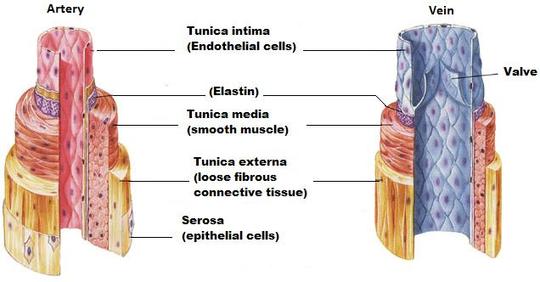 শিরা
ধমনি
কপাটিকা থাকে
কপাটিকা থাকে না
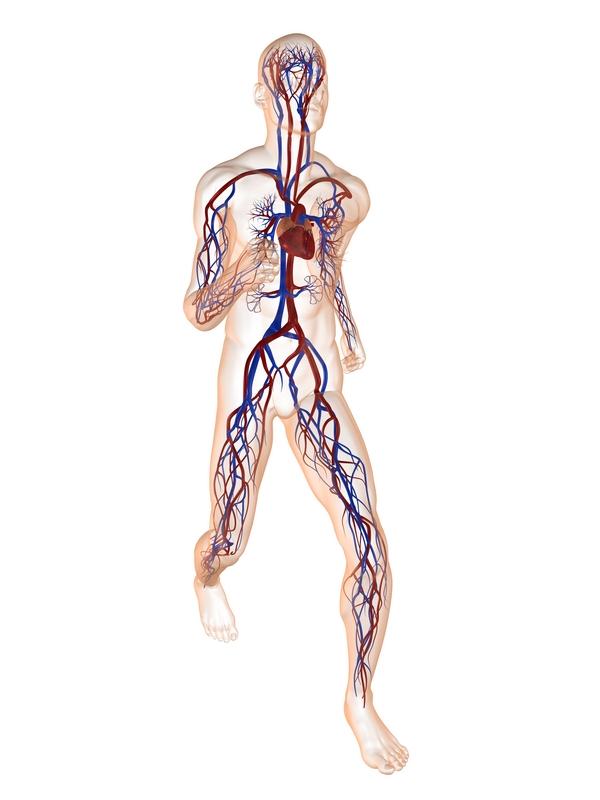 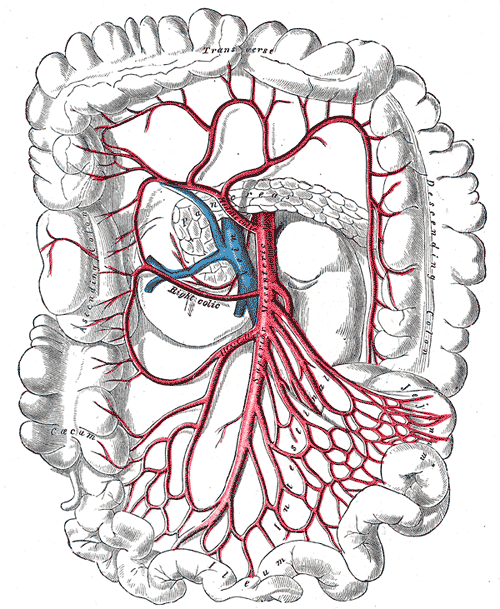 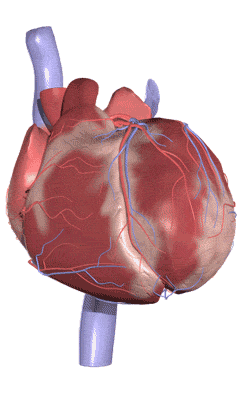 রক্ত দেহের বিভিন্ন অংশ থেকে হৃদপিণ্ডে পরিবহন করে।
রক্ত হৃদপিণ্ড থেকে দেহের  বিভিন্ন অংশে পরিবহন করে।
একক কাজ
ধমনি ও শিরার পার্থক্য লিখ?
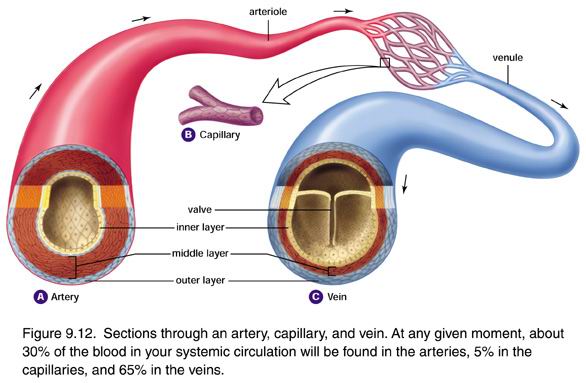 ধমনি
শিরা
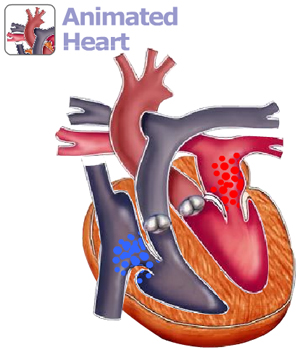 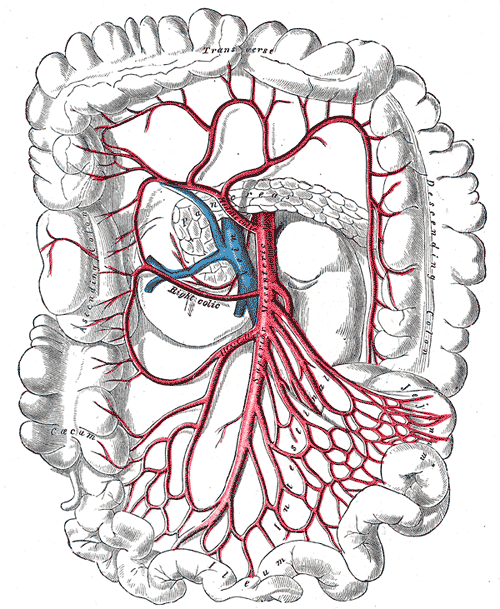 শিরার  উৎপত্তি দেহের বিভিন্ন অংশ থেকে
ধমনির উৎপত্তি হৃদপিণ্ড থেকে
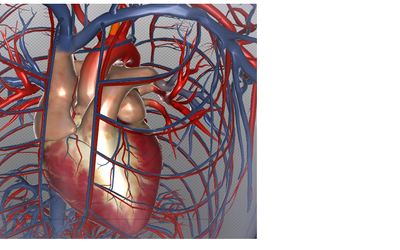 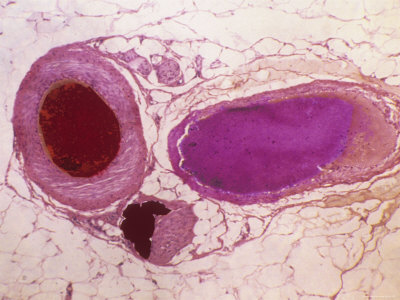 কার্বনডাই অক্সাইড সমৃদ্ধ রক্ত
অক্সিজেন সমৃধ্ব রক্ত
অক্সিজেন  ও কার্বনডাই অক্সাইড 
সরবরাহ করে
টিউনিকা এক্সটারনা
টিউনিকা মিডিয়া
টিউনিকা ইন্টিমা
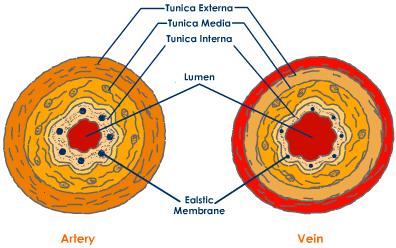 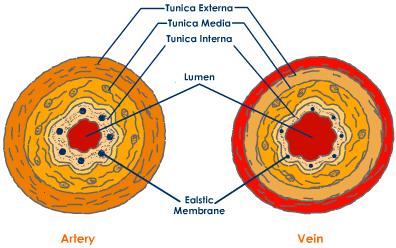 লুমেন
ইলস্টিক মেম্ব্রন
ধমনি
শিরা
বিভিন্ন ধরনের রক্ত বাহিকা
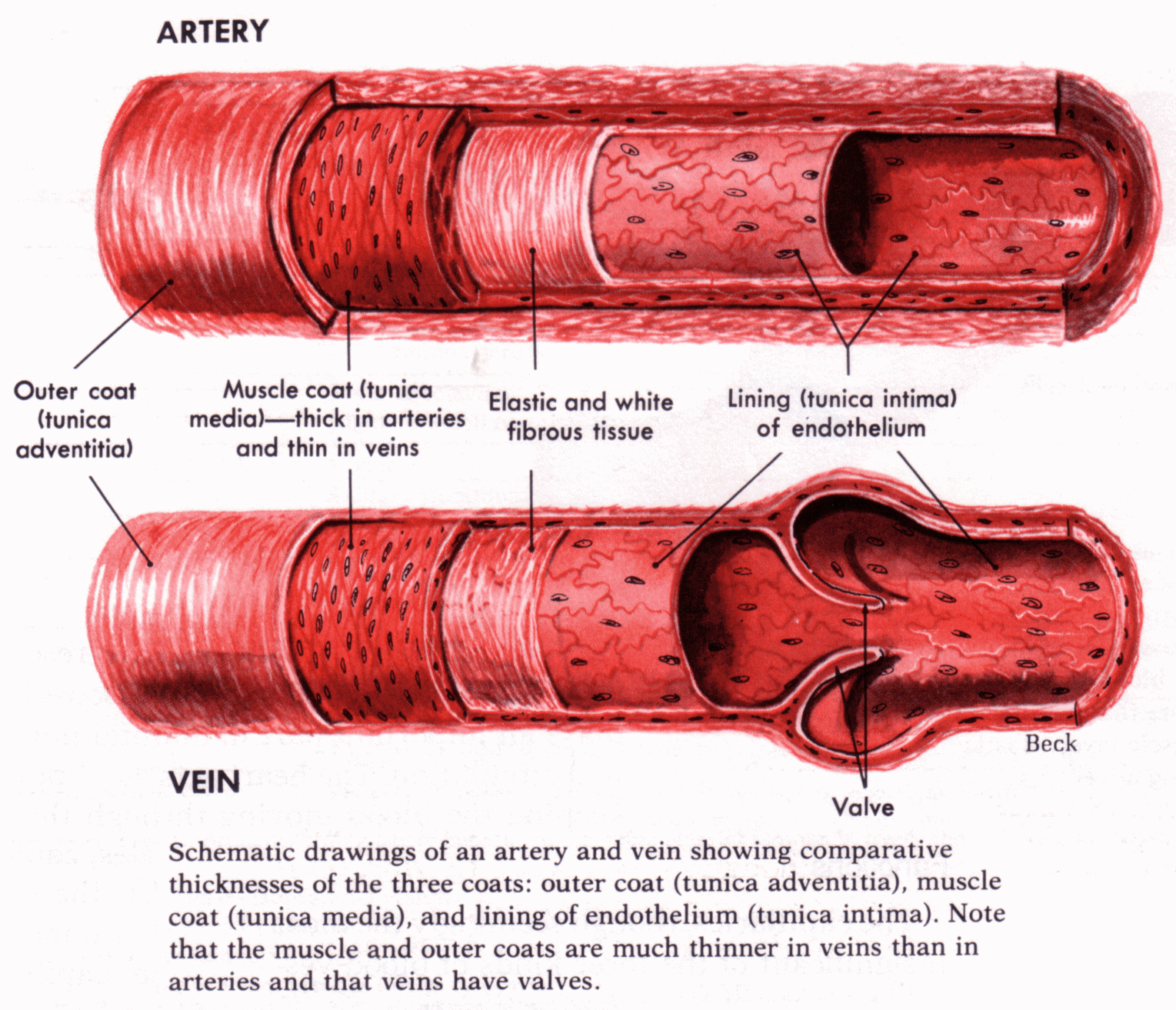 রক্ত
কোষ
নিউক্লিয়াস
কৈশিক জালিকা বিন্যাস
এবার এসো একটি ভিডিও দেখে নিই
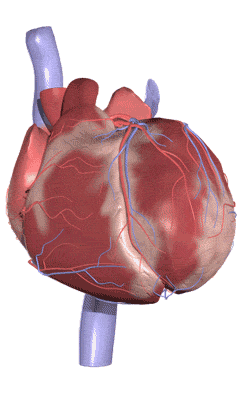 হৃৎপিণ্ডের সংকোচন ও প্রসারণ
দলীয় কাজ
ধমনির রক্ত লাল এবং শিরার  রক্ত  কালচে হওয়ার  কারন কী ব্যাখ্যা কর ?
মূল্যায়ন
1. শিরার প্রাচীর কয় স্তর বিশিষ্ট ?
ক) তিন         (খ) চার                      (গ) দুই                    (ঘ) এক
2. নিচের কোনটি একদিকে ক্ষুদ্রতম  ধমণি ও অন্যদিকে ক্ষুদ্রতম শিরার মধ্যে সংযোগ স্থাপন করে ?
(ক) শিরা              (খ) ধমণি                 (গ) মহাধমণি                (ঘ) কৈশিক জালিকা*
3. কোন যন্ত্রের সাহায্যে রক্তচাপ মাপা হয় ?
(ক) স্ফিগমোম্যানোমিটার (খ) থার্মোমিটার (গ)স্টেথোস্কপ (ঘ) ব্যারোমিটার
রক্ত সংবহনতন্ত্রে ধমনি ও শিরার ভুমিকা ব্যাখ্যা কর।
বাড়ির কাজ
ধন্যবাদ সবাইকে
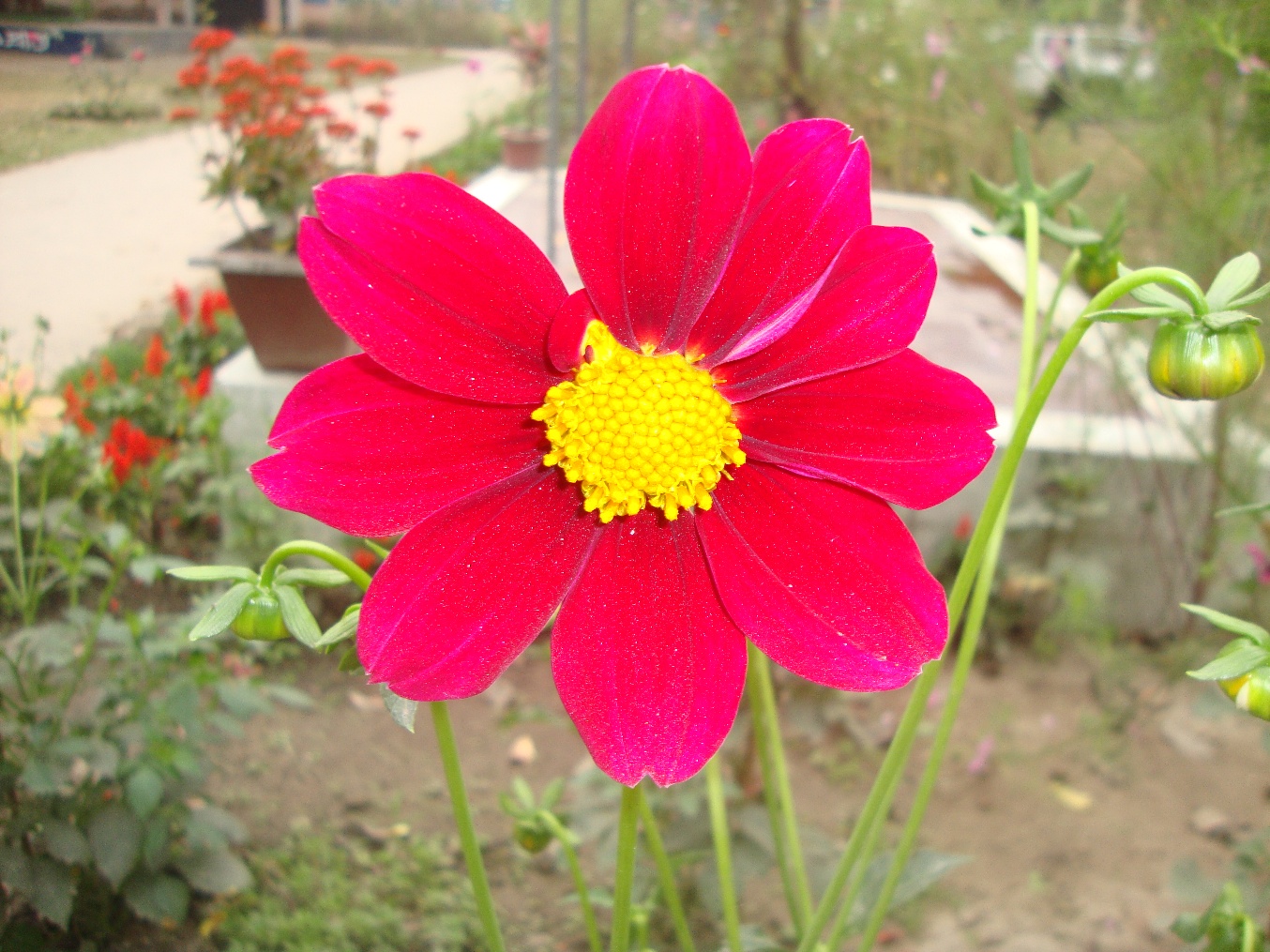